DBSP:Automatic Incremental View Maintenance for Rich Query LanguagesPart II: advanced queries
Mihai Budiu, Leonid Ryzhyk - VMWare Research 
Frank McSherry – Materialize.io
Val Tannen – University of Pennsylvania

July 21, 2022
Relational.AI
Tips welcome!
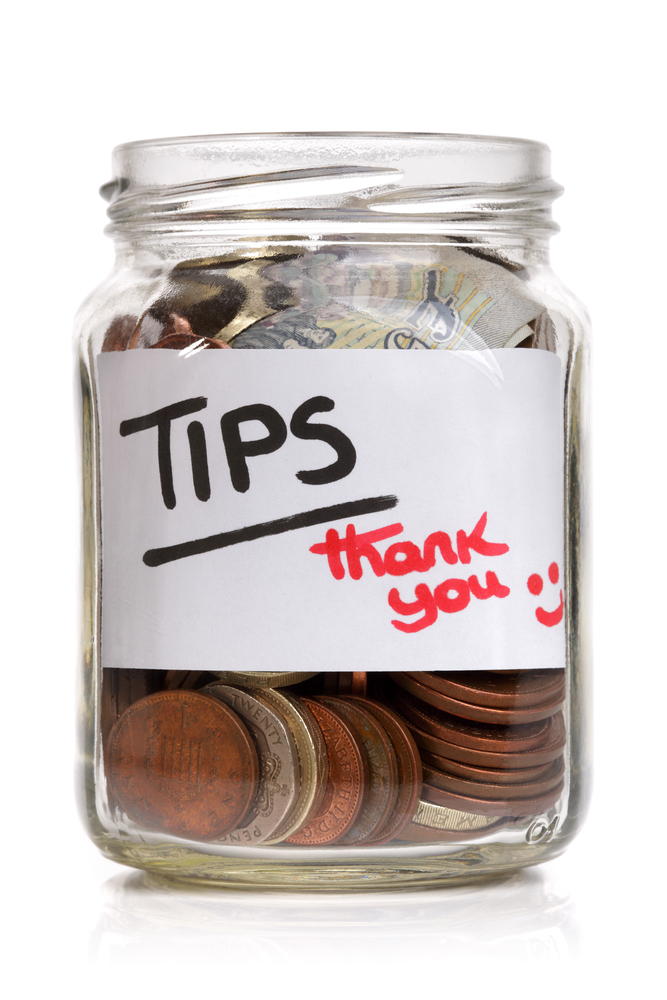 Not that kind of tips…
Grateful for feedback or contributions
Write-up
Presentation
Implementation

https://arxiv.org/abs/2203.16684
https://github.com/vmware/database-stream-processor
https://github.com/vmware/sql-to-dbsp-compiler
2
Abstract
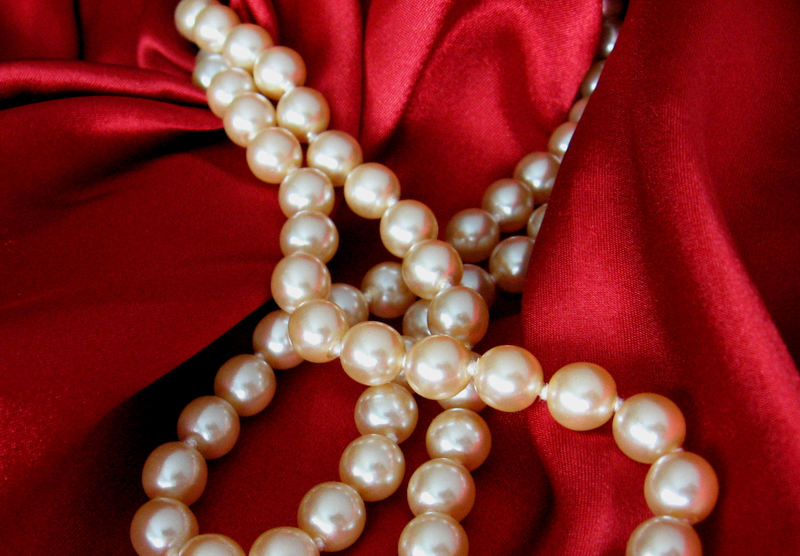 A simple language called DBSP
Four (4) operators [saw 2 last time]
Based on Digital Signal Processing (DSP)
A formal definition of incremental computation in DBSP
An algorithm converting an arbitrary DBSP program to an incremental DBSP program
A recipe implementing DB queries in DBSP
3
DBSP can model a rich class of queries
Relational (select, project, join, union, difference)
Computations on sets, bags, multisets
Nested relations (group-by, flatmap)
Aggregation
Recursion (monotonic and non-monotonic)
Stratified negation
Streaming computations (joins, window aggregates)
More
Last time
SQL
Today
Datalog
CQL
4
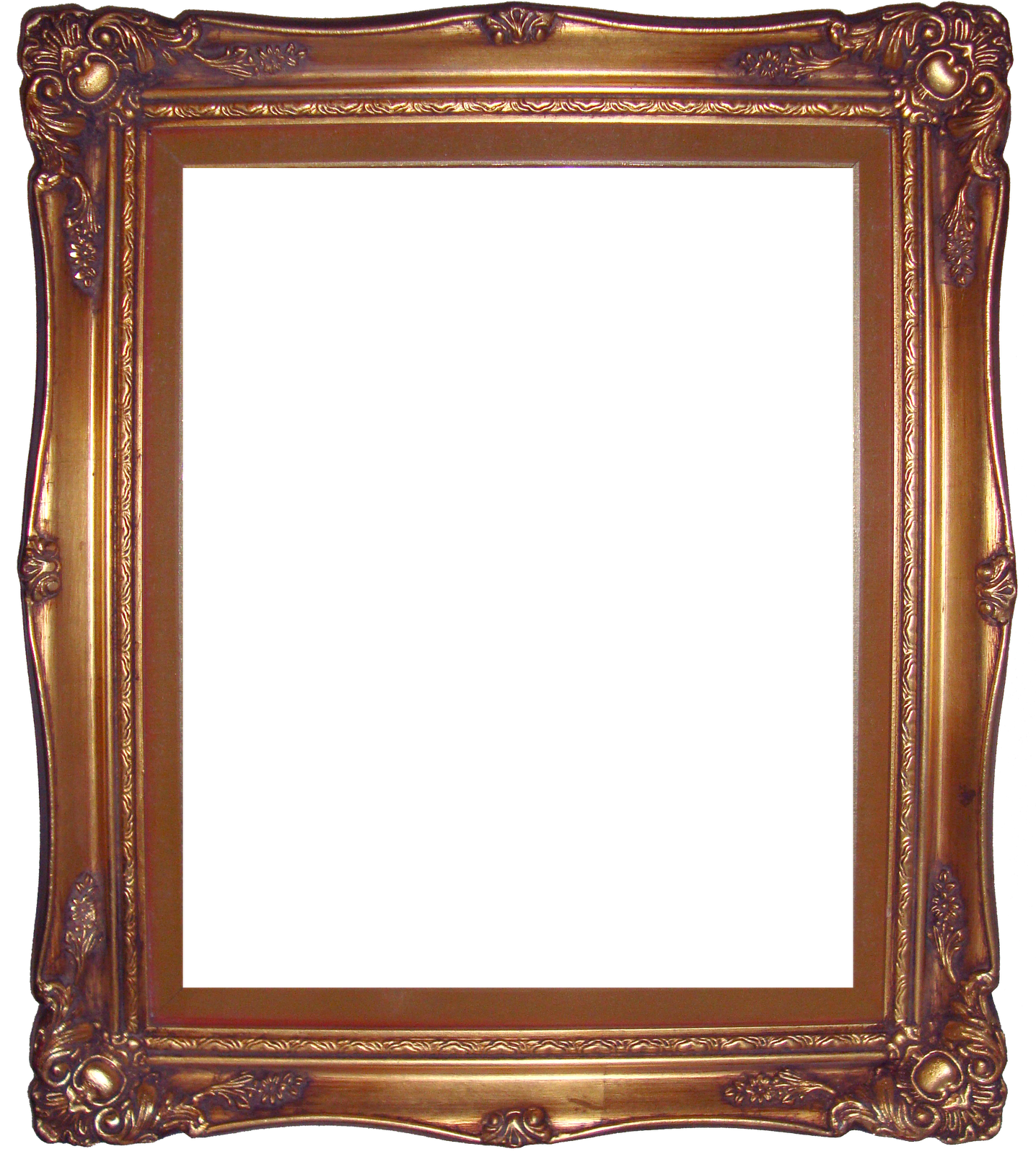 Outline
Recap: streaming and incremental computations
SQL in DBSP
Streaming queries in DBSP
Datalog in DBSP
5
Streams
…
…
…
…
…
6
Stream Differentiation and Integration
3
…
…
…
o
o
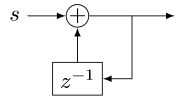 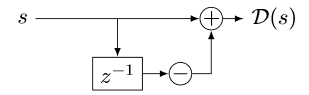 stream of changes
7
Linearity and bilinearity
8
Definition: Incremental view maintenance
…
…
…
…
D
9
Incremental queries are streaming systems
…
…
state
10
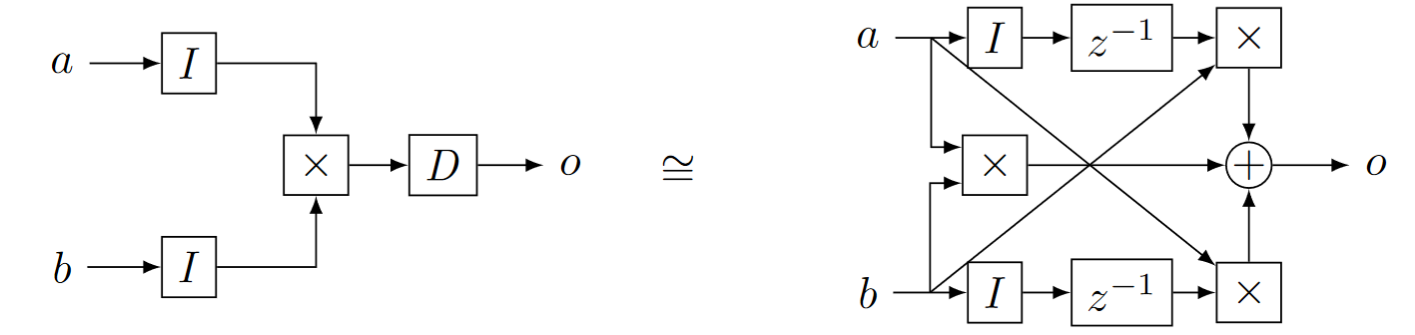 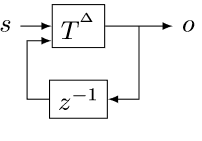 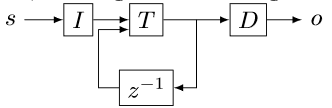 11
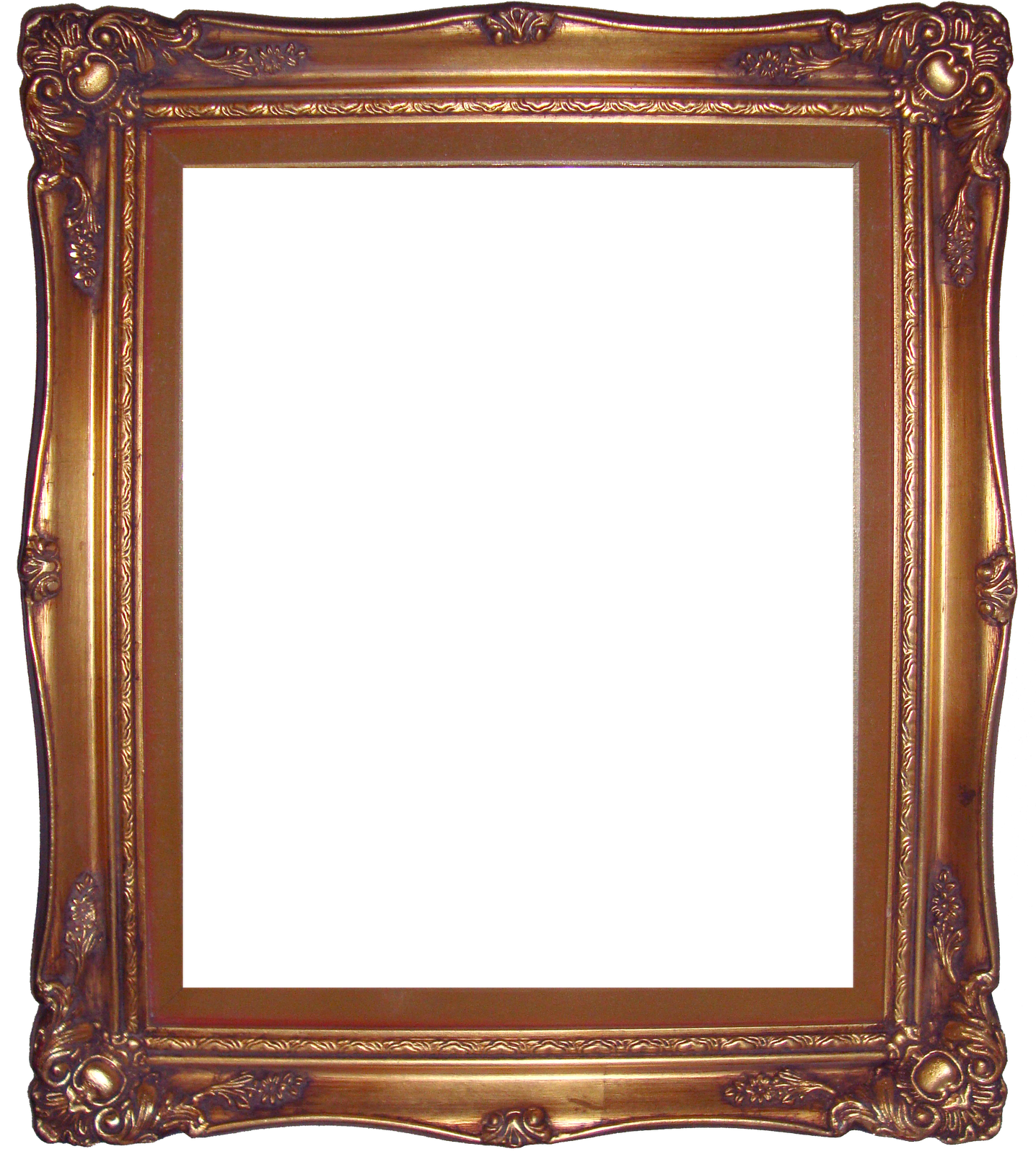 Outline
Recap: streaming and incremental computations
SQL (and beyond) in DBSP
Streaming queries in DBSP
Datalog in DBSP
12
tuples
13
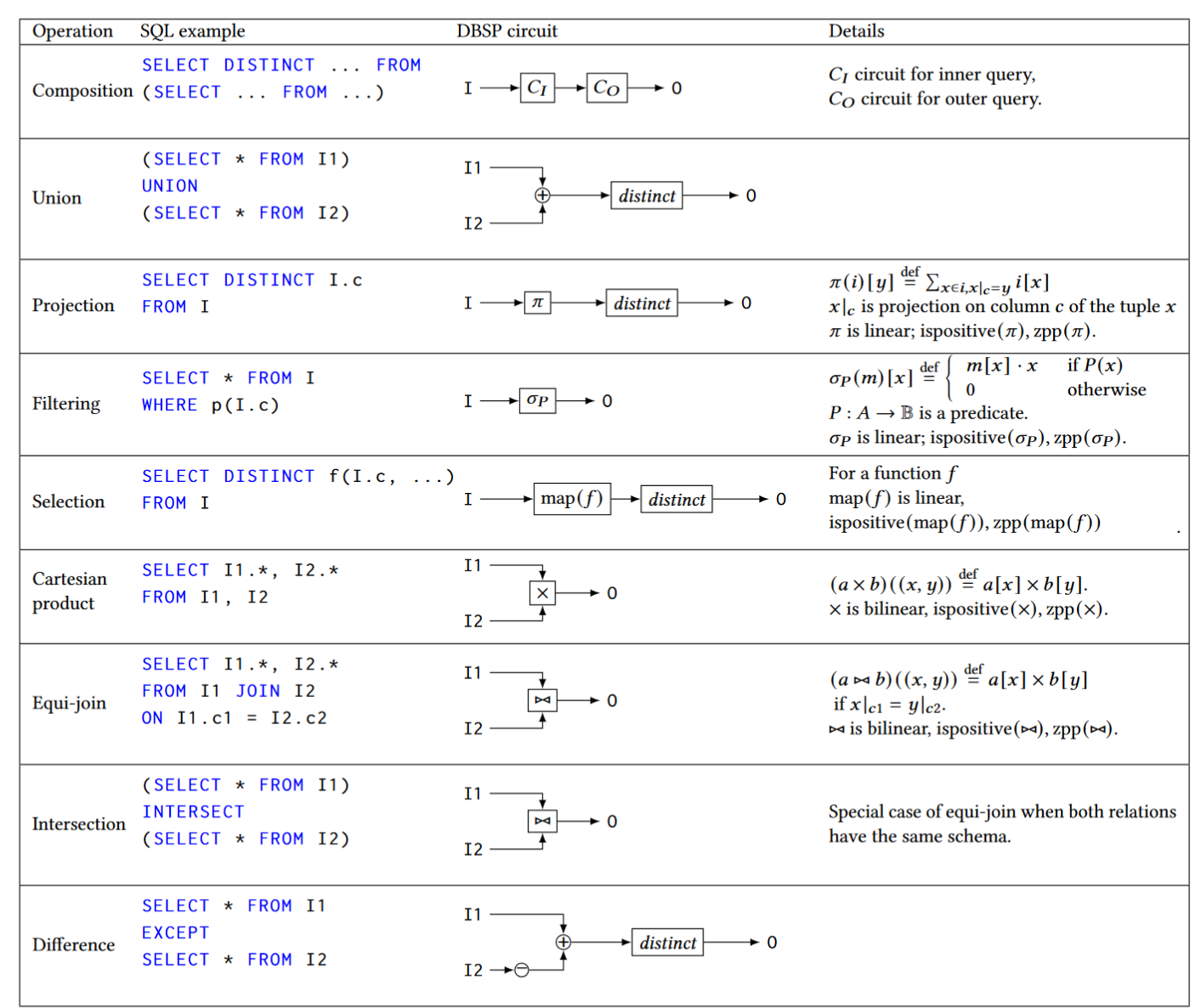 14
Incremental view maintenance recipe:
15
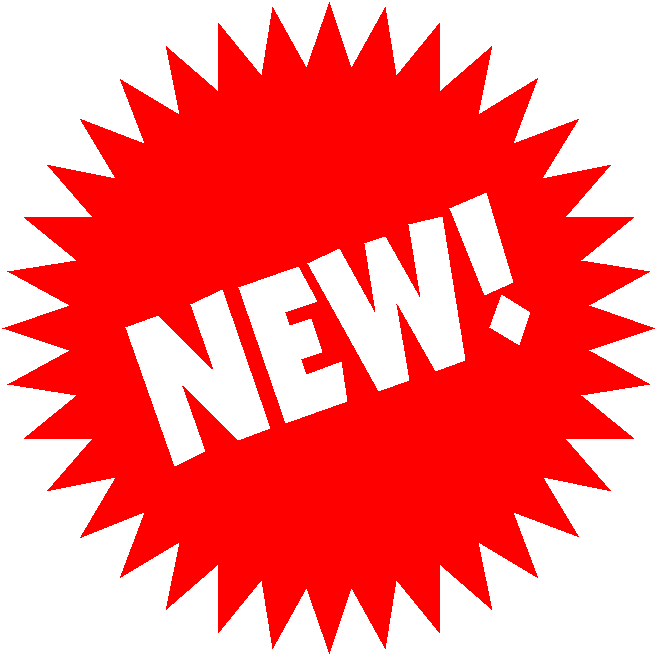 New stuff starts now!
16
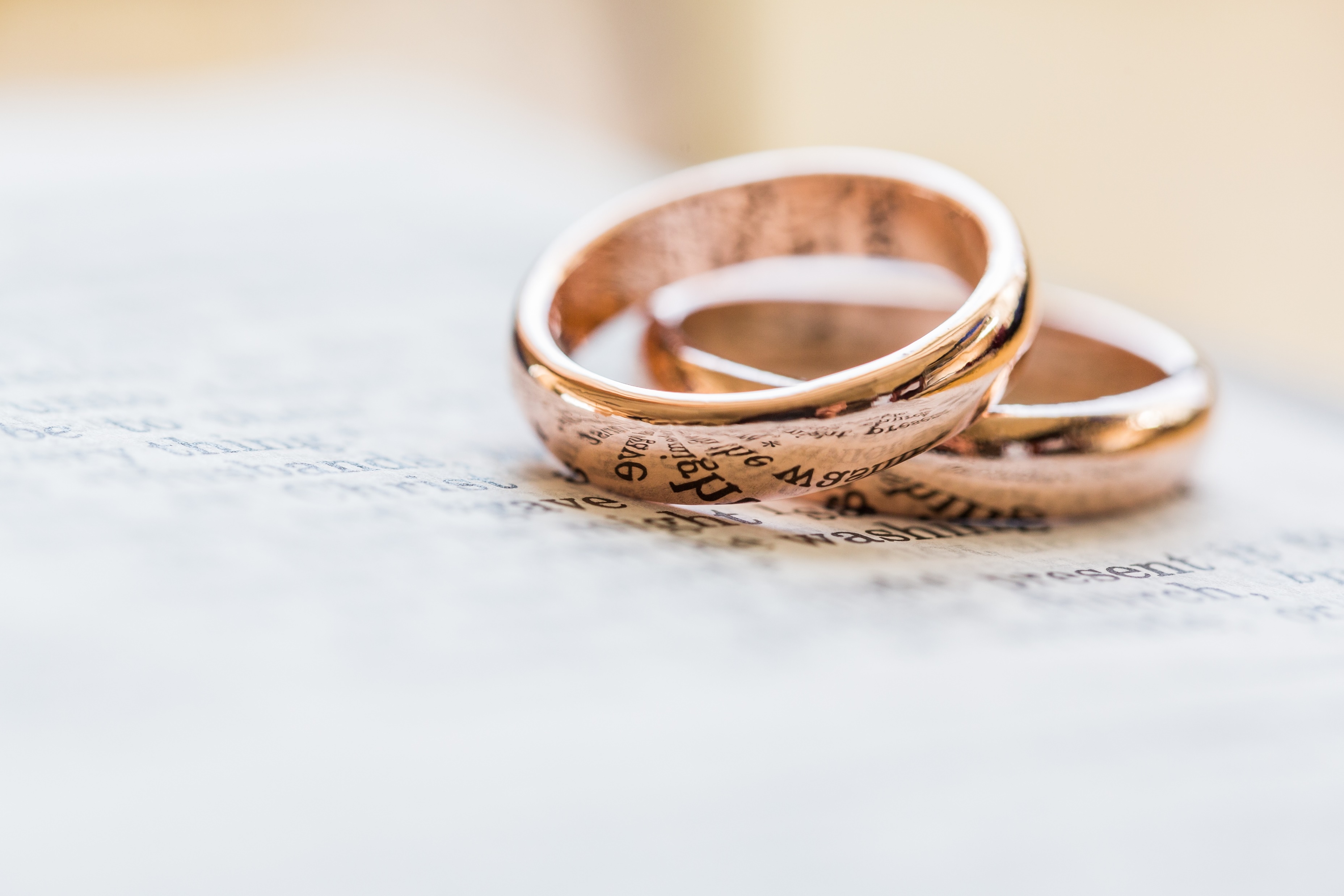 17
Additional SQL operations
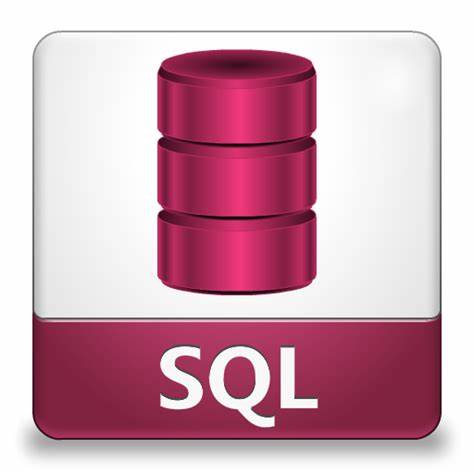 Map (select)
Group-by (nested relations)
Flatmap
Aggregation
Order-by: not a particularly efficient model in DBSP
18
map_keys(f)
19
Groupings
Weight
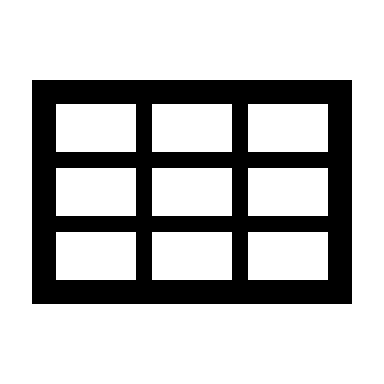 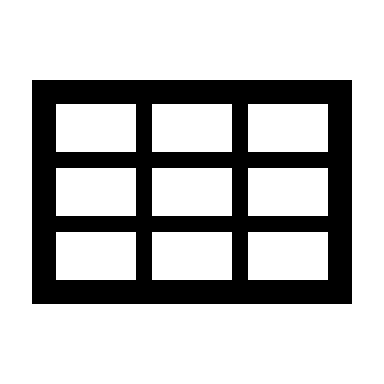 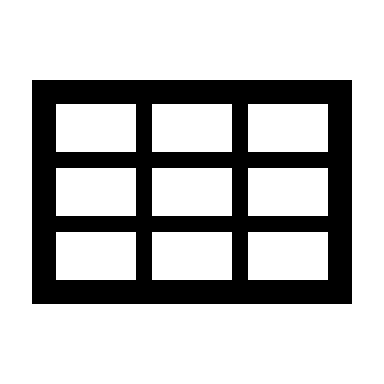 20
Group-by
21
flatmap_keys
22
Aggregation
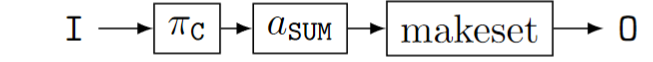 23
Non-linear aggregations
24
Group-By + Aggregate
The composition of
Group-by
map_weights(aggregate)
map_weights applies a function to each grouping
Not to be confused with map_keys from before
Linear if the aggregate function is linear
25
Parallelization
Join on two threads



Volcano “exchange” operator (from 2 threads to 3 threads)
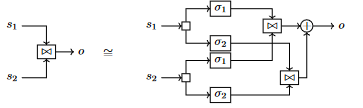 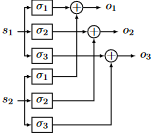 26
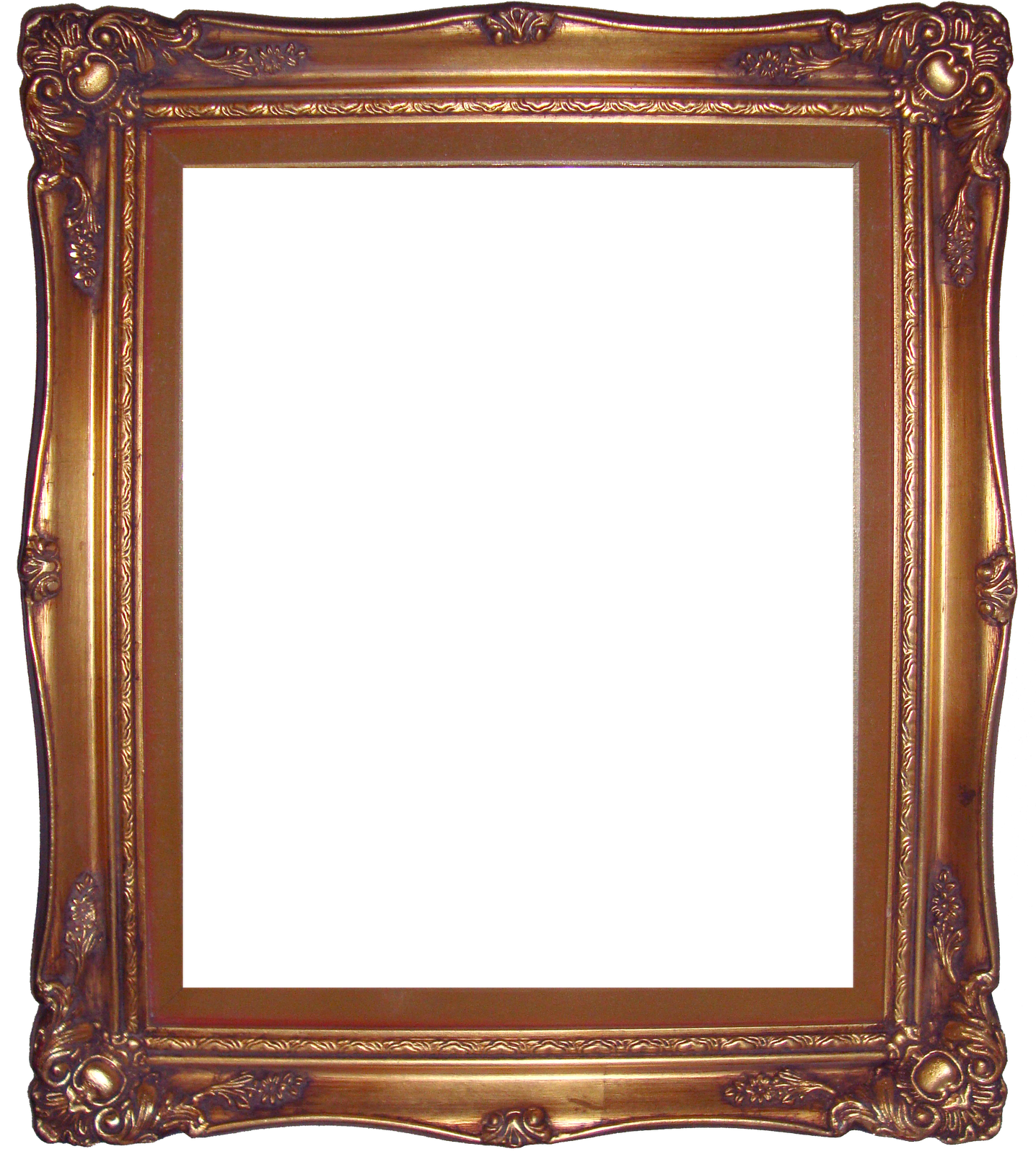 Outline
Recap: streaming and incremental computations
SQL in DBSP
Streaming queries in DBSP
Datalog in DBSP
27
Convolutions
Window-based computation
Window is defined by the input transactions(not by the contents of the data stream)
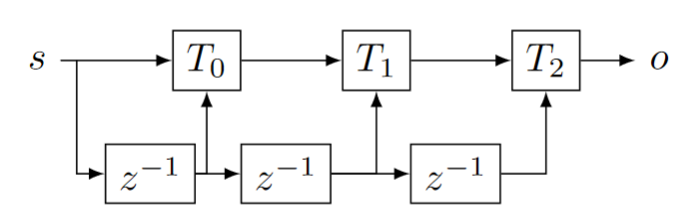 28
Streaming joins
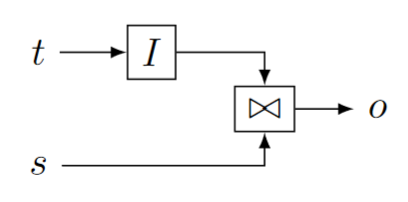 29
Streaming window queries
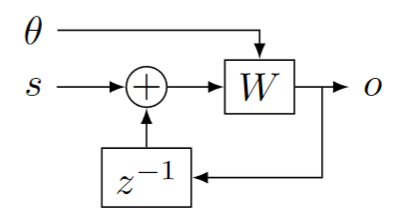 30
Alternative window definition
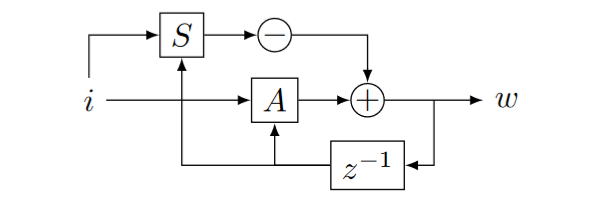 31
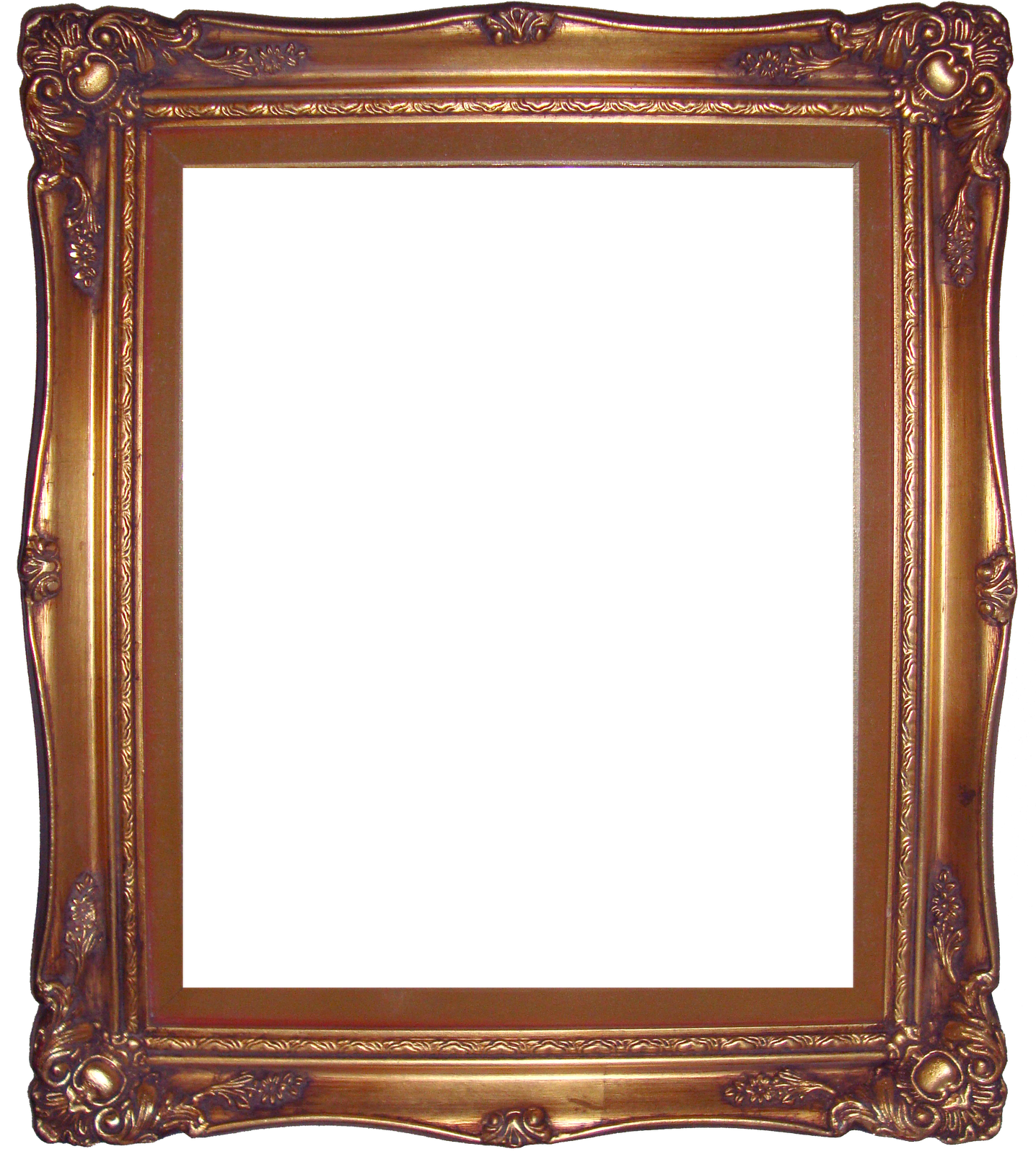 Outline
Recap: streaming and incremental computations
SQL in DBSP
Streaming queries in DBSP
Datalog in DBSP
32
Datalog rules
Rule body
Rule head
sibling(x, y) :- parent(z, x), parent(z, y).






Head relation = circuit output
Relations in body = circuit inputs
Rule body = circuit contents
Conjunctions in rule body = edges in circuit
Turnstyle = projection
Compiled to
proj
sibling
parent
33
Negation
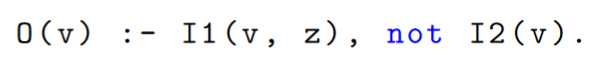 Stratified: non-recursive
Implemented as either
Subtraction
Anti-join
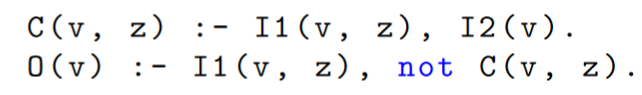 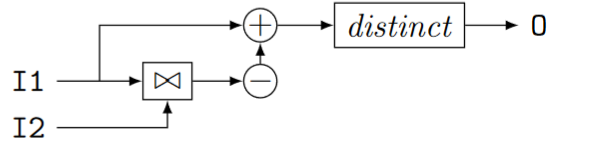 34
Recursive computations
Reach(x, y) :-    Edge(x, z), Reach(z, y).
35
Creating streams from scalars
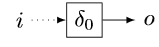 scalar
stream
9
9, 0, 0, 0, 0, 0, …
36
Creating scalars from streams
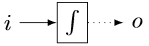 stream
scalar
6
1, 2, 3, 0, 0, 0, …
37
Implementing recursion (1)
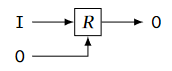 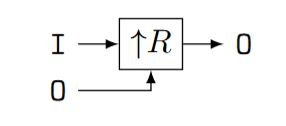 38
Implementing recursion (2)
(3) Connect recursive output to input using a delay



(4) Bracket as follows:
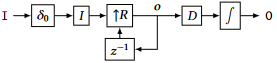 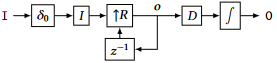 39
Typing
Scalars (not streams!)
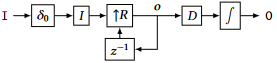 Streams
40
Inputs
a,0,0,0,…
a,a,a,a,…
a
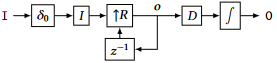 41
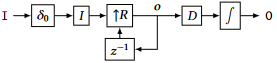 42
Two kinds of streams
Streams were used previously to model time-evolution of a system
Now we use streams to model the execution of a loop
The stream values are consecutive values of the variables in the loop body
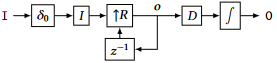 43
Example: Transitive closure
reach(x, y) :- edge(x, y).
reach(x, y) :- edge(x, z), reach(z, y).
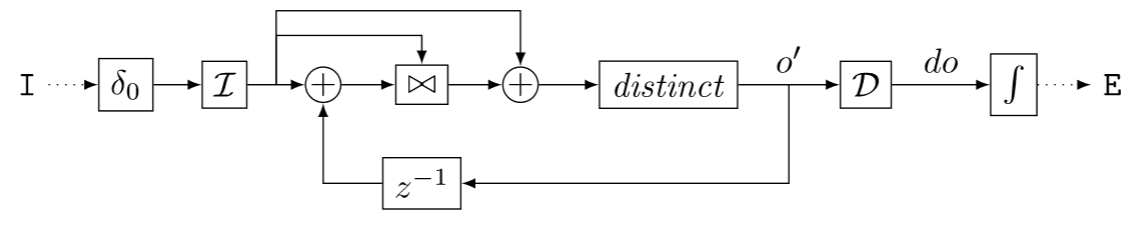 edge
reach
edge
join(edge, reach)
44
Semi-naïve evaluation
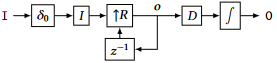 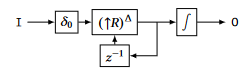 Cycle rule => correctness of semi-naïve Datalog evaluation
45
Streaming, incremental, recursive queries
So far we have implemented a recursive non-streaming query
To make it incremental we apply the same recipe as before…
… treating the non-streaming query as a black-box
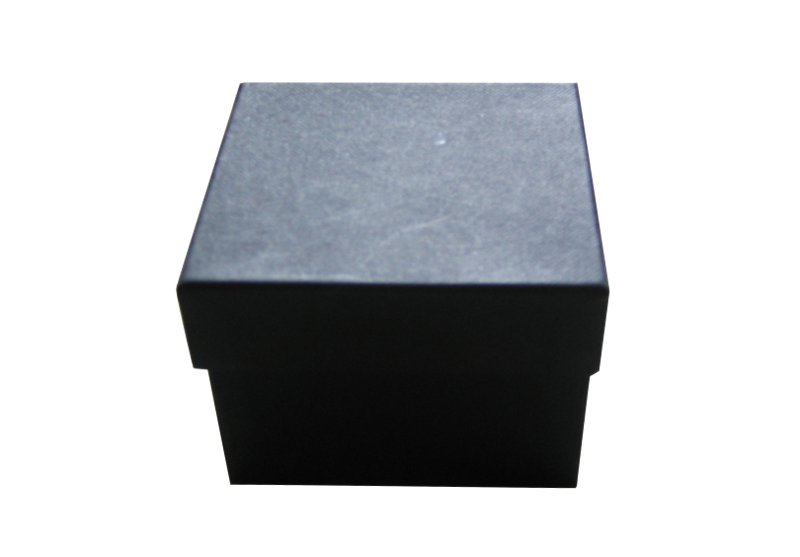 46
Lifting and loops
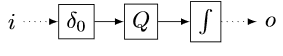 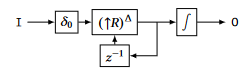 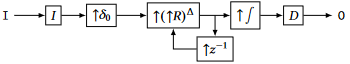 47
Streaming incremental recursive queries
Non-incremental streaming
recursive query
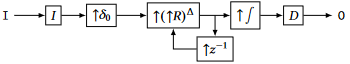 Incremental streaming
recursive query
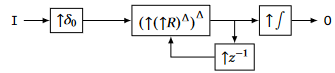 Apply chain and cycle rules
48
Streams of Streams
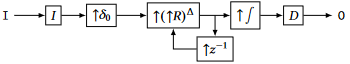 49
Streams of streams
Loop iterations
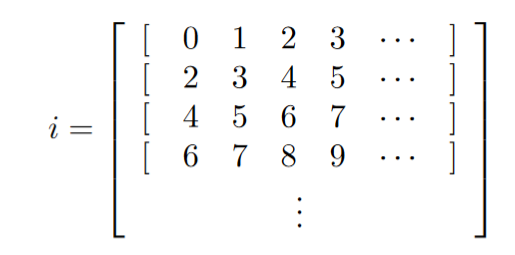 Transactions
Shift right
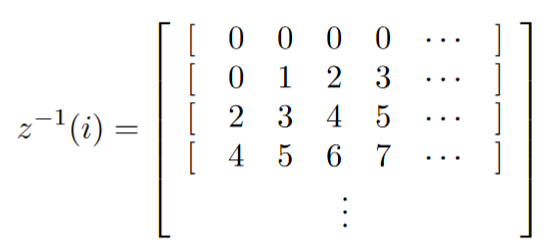 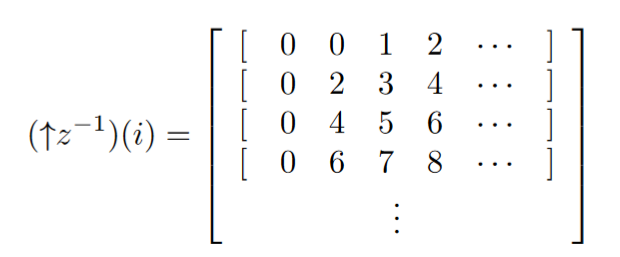 Shift down
50
Example: Transitive, reflexive closure
input relation E(h: Node, t: Node)
output relation R(s: Node, t: Node)
R(x, x) : - E (x, _).R(x, x) : - E (_, x).R(x, y) : - E (x, y).R(x, y) : - E (x, z), R(z, y).
51
Transitive, reflexive closure: circuit
Non-recursive query
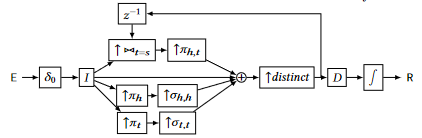 Recursive version
52
Transitive, reflexive closure: incrementalize
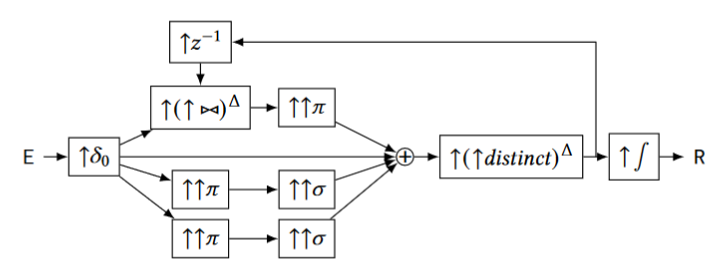 Lifted (streaming)
Incrementalized
53
Transitive, reflexive closure: optimize
Incrementalized
(previous)
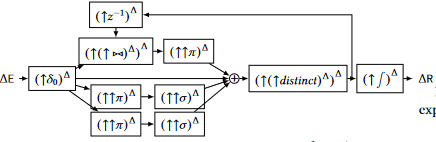 Apply chain, cycle
nonlinear
54
Transitive, reflexive closure: (bi)linearity
55
Summary
56